Rasterzeugnisse

GGS Unter Birken
20.08.2024
Claus Buhren/Heiko Oppermann
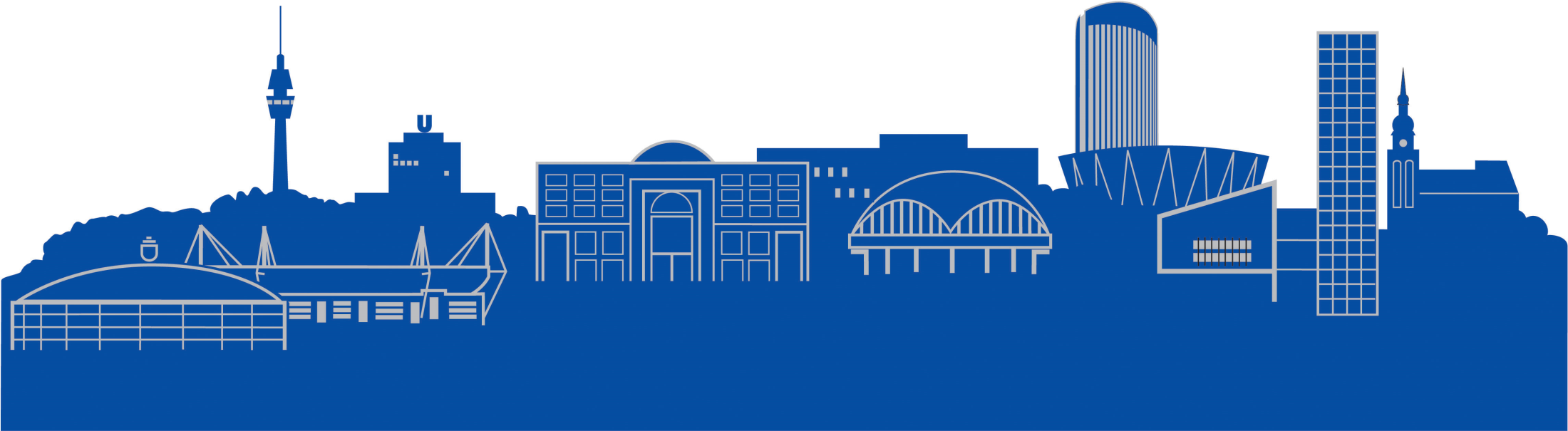 Seminar 1
„Grundlagen und Peer Reviews“
Programm und Skript
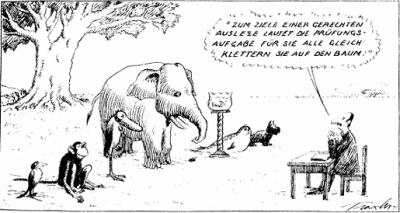 [Speaker Notes: Bildungsstandards von 2008/2009
Beispiele für gute Aufgaben]
Neue Lehrpläne
Rasterzeugnisse
Verbindliche Kompetenzen für alle Beteiligten schafft Transparenz
Profilierung der schulinternen Schwerpunktsetzung
ermöglichen ein bisschen anderes Arbeiten (kreuzen über das Schuljahr hinweg und nicht nur am Ende des Schul(-halb)jahres)
Zeitersparnis!!!
Rechtliches: AOGS
§6Zeugnisse
(1) In der Schuleingangsphase erhalten die Schü­ler*innen Zeugnisse jeweils zum Ende des Schuljahres, in den Klassen 3 und 4 zum Schulhalbjahr und zum Ende des Schuljah­res. 
(2) Die Zeugnisse beschreiben in der Schuleingangsphase und in der Klasse 3 die Lernentwicklung und den Leistungsstand in den Fä­chern. 
(3) Das Versetzungszeugnis in die Klasse 3 enthält darüber hinaus Noten für die Fächer. Die Schulkonferenz kann davon abweichend beschließen, auf Noten zu verzichten. Die Zeugnisse der Klasse 3 ent­halten ebenfalls Noten für die Fächer. Dies gilt nicht, wenn die Schul­konferenz einen Beschluss nach § 5 Absatz 3 gefasst hat. 
(4) Die Zeugnisse der Klasse 4 enthalten Noten für die Fächer.
(5) Alle Zeugnisse enthalten außerdem die nach § 49 Absatz 2 und 3 SchulG erforderlichen Angaben.
Anforderungen an  Rasterzeugnisse
Abgestimmt auf die Lehrpläne
Passend zu den schulinternen Arbeitsplänen
Passend zum Leistungskonzept
Wozu brauchen wir die Formulierungen mit Operatoren?
- Pointierte Formulierung der Kompetenzerwartungen
Die Satzstrukturen der neuen Lehrpläne
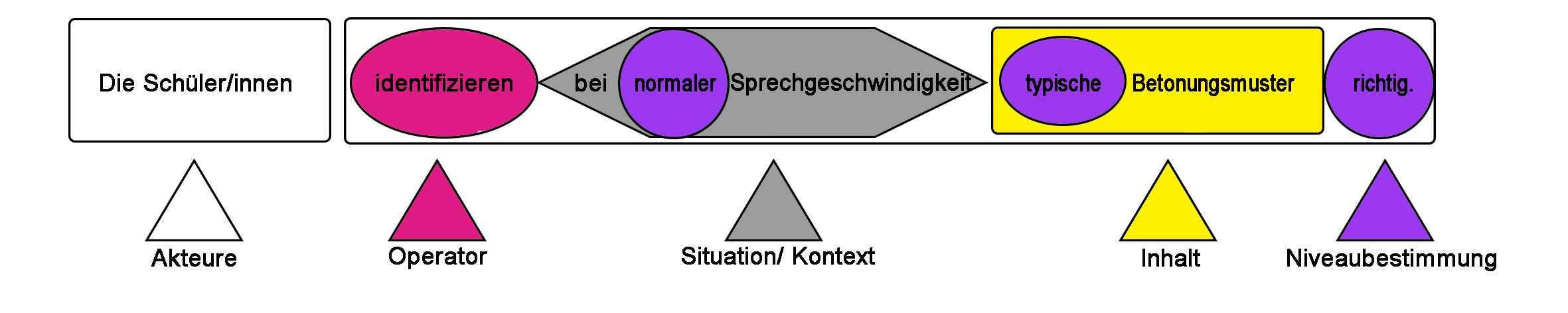 Betz, A/ Klücken, A./ Preuß, I.
Beispiele
1. Akteure     2. Operator     3. Situation/ Kontext     4. Inhalt     5. Niveaubestimmung
Die SuS setzen beim Sprechen, Singen und bei Stimmexperimenten die  individuellen klanglichen Möglichkeiten ihrer Stimme experimentell ein (in Bezug  auf Stimmumfang, Intonation, Artikulation, Atmung, Körperhaltung und deren  Zusammenwirkung).
Die SuS schreiben flüssig und in angemessener Geschwindigkeit in einer gut lesbaren verbundenen Handschrift.
Die SuS beschreiben und bewerten unterschiedliche Rechenwege unter dem Aspekt des vorteilhaften Rechnens im Zahlenraum bis 1.000.000 für andere nachvollziehbar mündlich oder schriftlich.
Betz, A/ Klücken, A./ Preuß, I.
Beispiele alt - neu
Bisherige Formulierung

Klasse 1 MU

singt Lieder
Neue Formulierung

Klasse 1 MU

singt Lieder angemessen in Tempo und Lautstärke mit
Beispiele alt - neu
Bisherige Formulierung

Klasse 2 D Sprachgebrauch

schreibt Texte
Neue Formulierung

Klasse 2 D Sprachgebrauch

schreibt Texte verständlich auf
Beispiele alt - neu
Bisherige Formulierung

Klasse 2 Mathematik

rechnet im Kopf
Neue Formulierung

Klasse 2 Mathematik

beherrscht das schnelle Kopfrechnen
Beispiele alt - neu
Bisherige Formulierung

Klasse 3 D Rechtschreibung

schreibt lesbar


schreibt Texte ab
Neue Formulierung

Klasse 3 D Rechtschreibung

schreibt flüssig in einer gut lesbaren Handschrift

nutzt Abschreibtechniken und schreibt Texte fehlerfrei ab
Zu beachten!!! Erfahrungstipps
4 fache Abstufung (++,+,0,-)
Alles was auf dem Zeugnis steht, muss auch gekreuzt werden (weniger ist oftmals mehr)
einheitliche Anzahl bei den Nebenfächern (4-5)
Realistisch für die Bewertung/ Leistungsfeststellung
du, er oder sie Anrede…
Verständlichkeit/ Lesbarkeit
Arbeits- und Sozialverhalten über die 4 Schuljahre gleich bleibend!?!
Vermeidung von „und“ Formulierungen

Berücksichtigung der Anstrengungsbereitschaft
Berücksichtigung des Lernfortschritts

Integration in Schild (Schulverwaltungsprogramm)!?!
Unsere Idee für die Anstrengungsbereitschaft:
Die erste Zeugnisformulierung in jedem Fach lautet…

beteiligt sich am (…)unterricht.
Option für besondere Leistungen: Kasten unter den Kompetenzen
Leistungskonzept GGS Unter Birken (2017)
Leistungskonzept GGS Unter Birken (2017)
Übergangsem-pfehlung Klasse 4
Leistungskonzept GGS Unter Birken (2017)
Entwicklungsschritte
Arbeitsaufträge
Setzen Sie sich in den Fachschaften zusammen, 
sichten Sie die bisherigen Kompetenzerwartungen im Leistungskonzept 
gleichen Sie diese mit den neuen Lehrplänen ab (Operatoren!)
erstellen Sie anhand der Kompetenzerwartungen Rasterzeugnisse
und berücksichtigen Sie die Erfahrungstipps
Holen Sie sich ggf. Anregungen durch die Beispiele